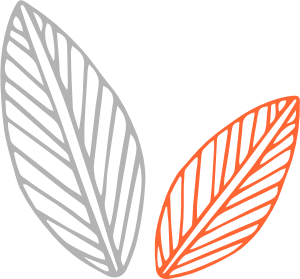 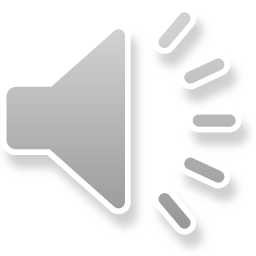 Color Leaves Child Hand-painted small fresh PPT
Color Leaf General Dynamic templates
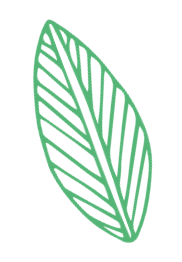 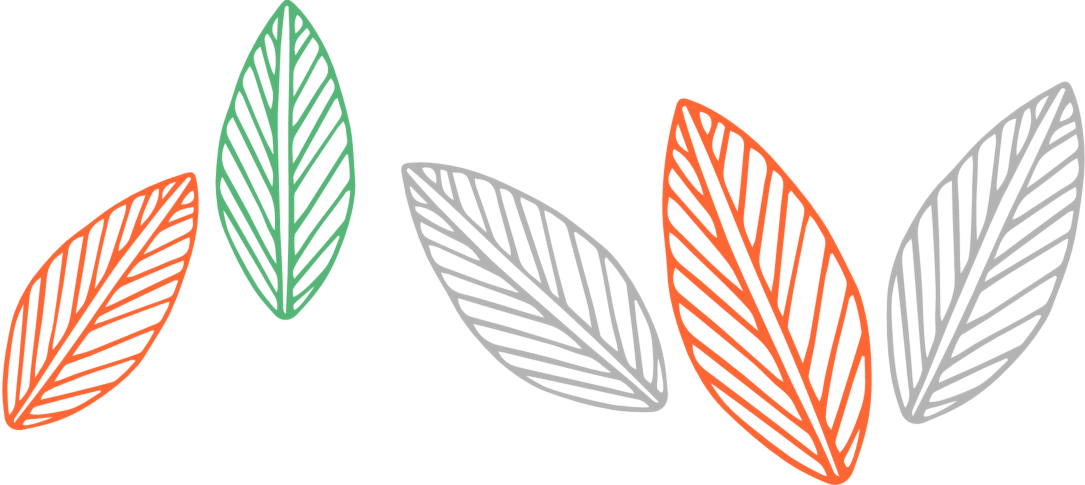 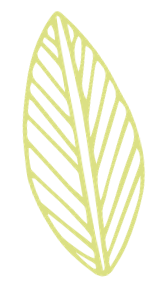 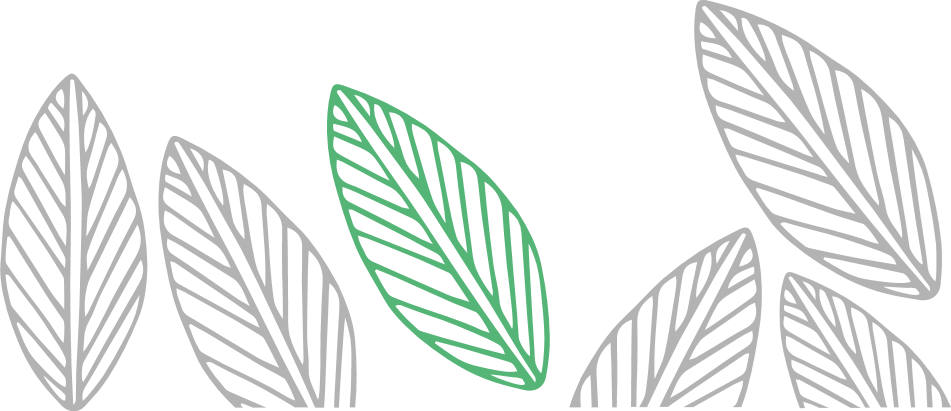 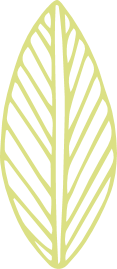 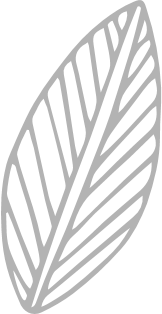 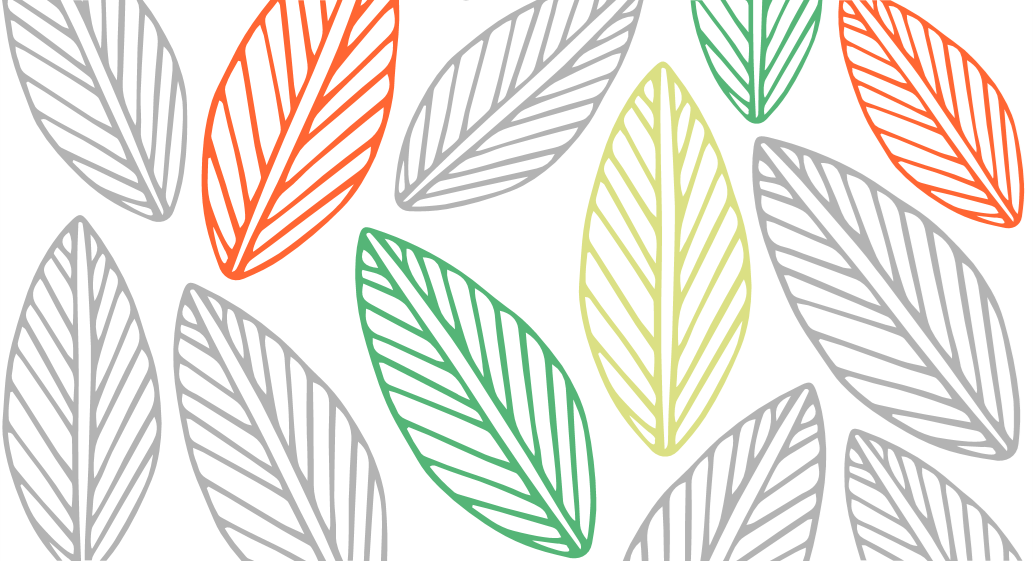 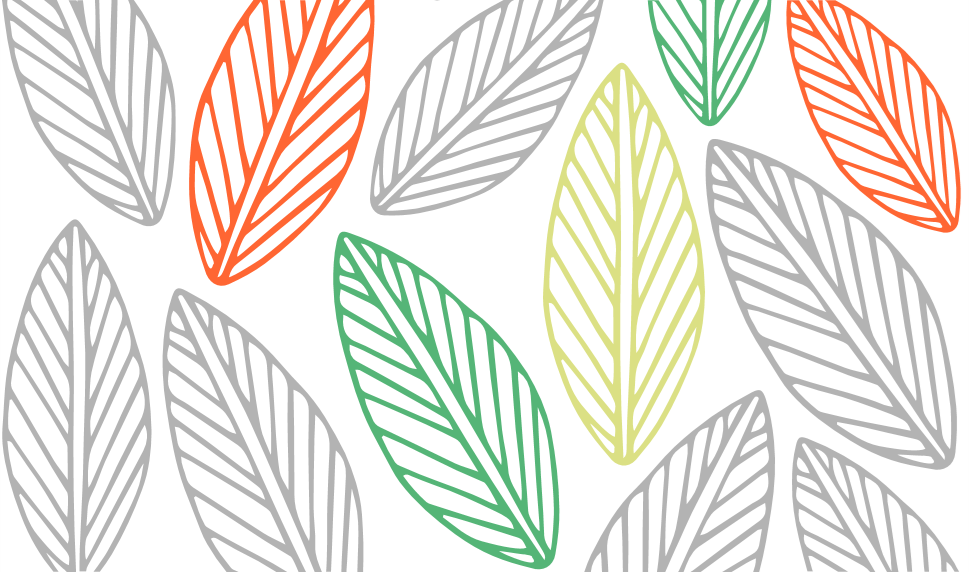 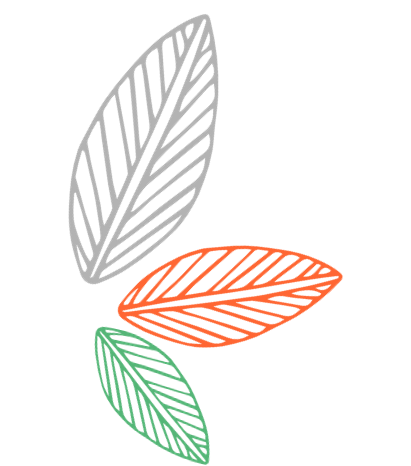 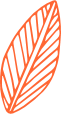 Directory
Contents
Click here to add a title
Click here to add a title
Click here to add a title
Click here to add a title
01
02
03
04
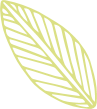 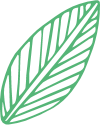 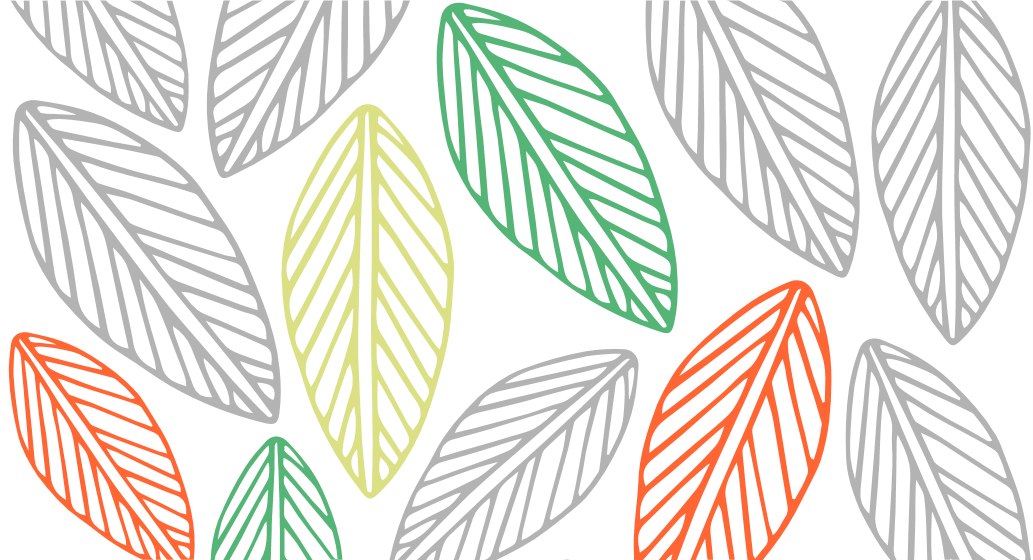 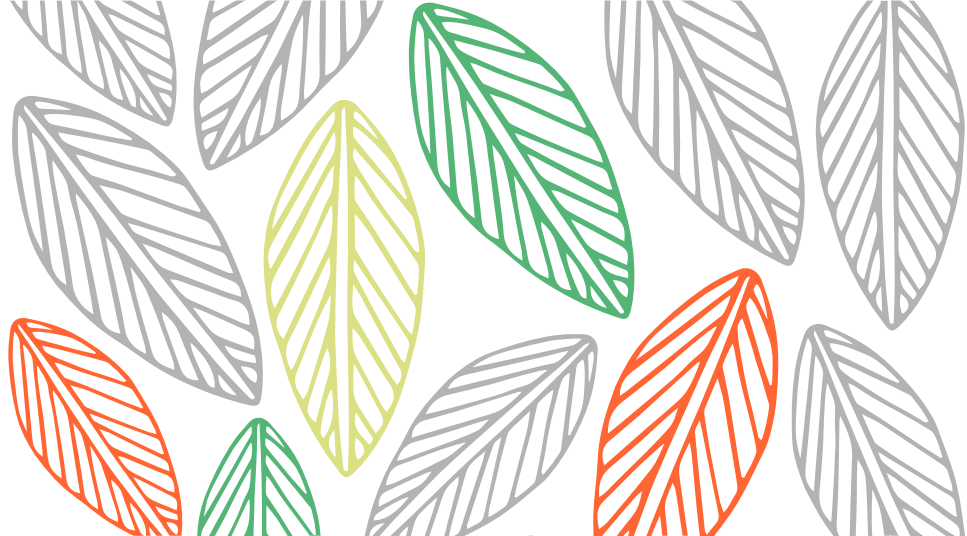 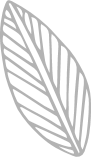 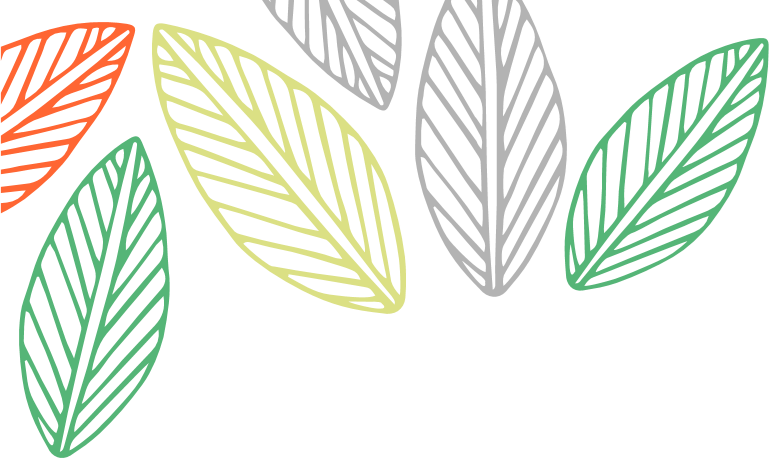 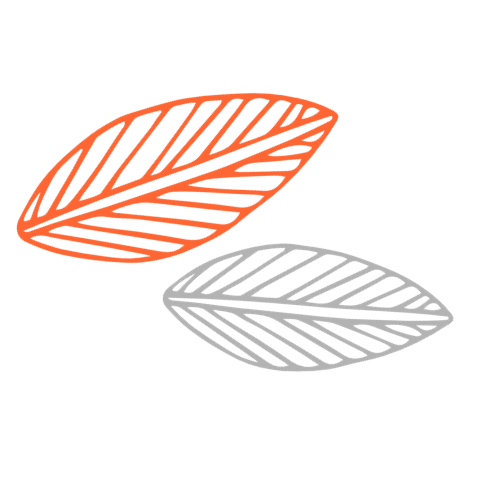 Part
01
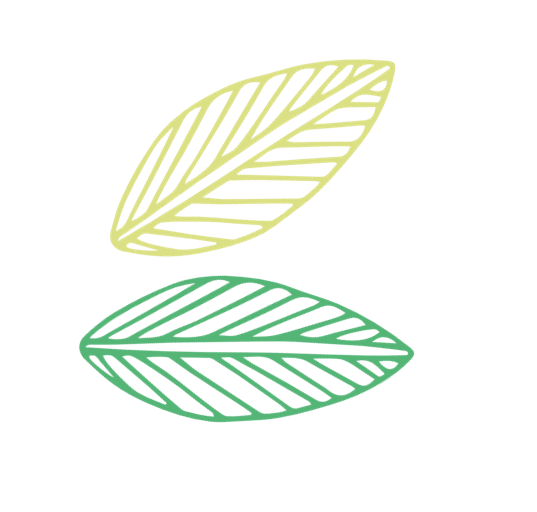 Click here to add a title
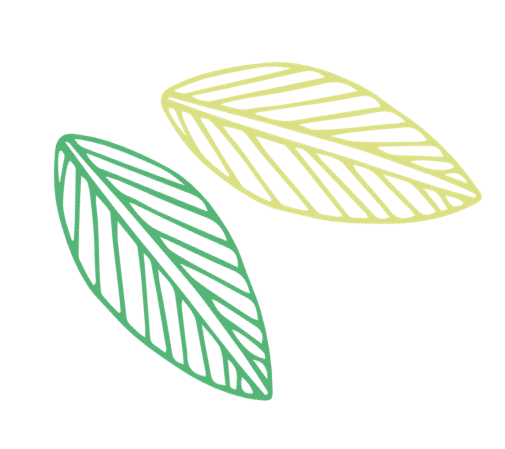 Click Add Text
Click Add Text
Click Add Text
Click Add Text
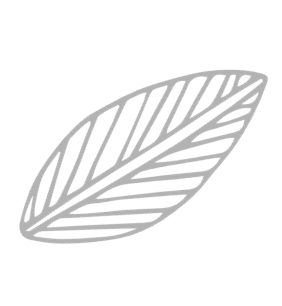 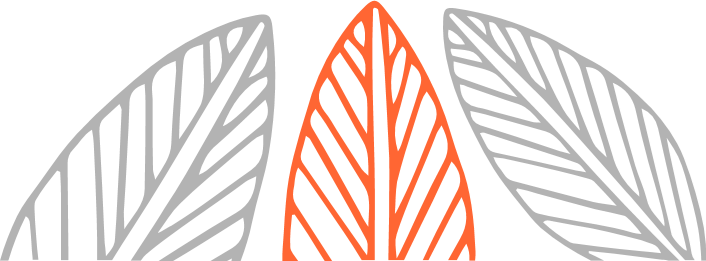 Click here to add a title
Click here to add the required titles
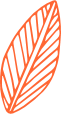 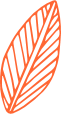 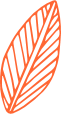 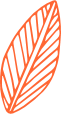 Click here to add a text description, text color, size, font can be changed according to requirements.
Click here to add a text description, text color, size, font can be changed according to requirements.
Click here to add a text description, text color, size, font can be changed according to requirements.
Click here
Add text
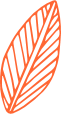 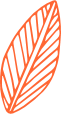 [Speaker Notes: Template from http://docer.mysoeasy.com/]
Click here to add a title
Click here to add the required titles
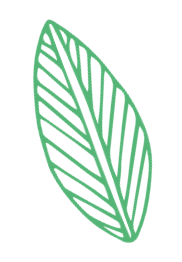 Click here to add text
Click here to add a text description, text color, size, font can be changed according to requirements.
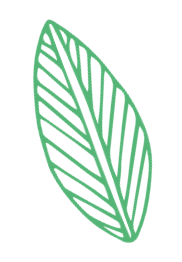 Click here to add text
Click here to add a text description, text color, size, font can be changed according to requirements.
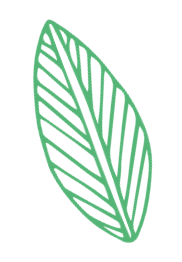 Click here to add text
Click here to add a text description, text color, size, font can be changed according to requirements.
Click here to add a title
Click here to add the required titles
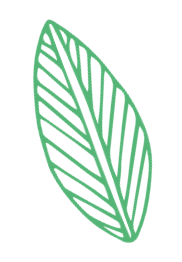 01
Click Add Title
Click here to add text, add a short question description, and specify the text to add here. Add short question Description text, where the text is added here.
Add title
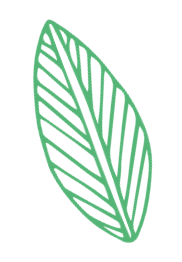 Click Add Title
02
Click here to add text, add a short question description, and specify the text to add here. Add short question Description text, where the text is added here.
Click here to add a title
Click here to add the required titles
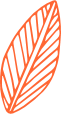 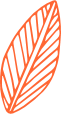 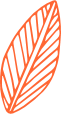 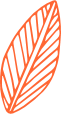 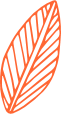 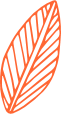 Click here to add a text description, text color, size, font can be changed according to requirements.
LOREM
Click here to add a text description, text color, size, font can be changed according to requirements.
Add text
Click here to add a text description, text color, size, font can be changed according to requirements.
Click here to add a title
Click here to add the required titles
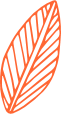 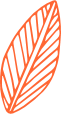 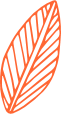 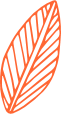 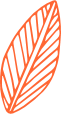 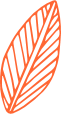 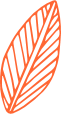 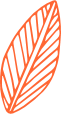 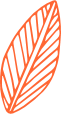 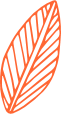 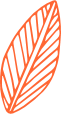 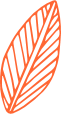 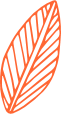 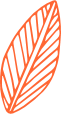 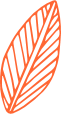 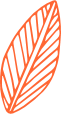 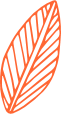 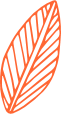 01
Click here to add a text description, text color, size, font can be changed according to requirements.
02
Click here to add a text description, text color, size, font can be changed according to requirements.
03
Click here to add a text description, text color, size, font can be changed according to requirements.
Click here to add a title
Click here to add the required titles
Click here to add a text description, text color, size, font can be changed according to requirements.
Click here to add a text description, text color, size, font can be changed according to requirements. Click here to add a text description, text color, size, font can be changed according to requirements.
Click here to add a text description, text color, size, font can be changed according to requirements.
Click here to add a text description, text color, size, font can be changed according to requirements.
[Speaker Notes: The template comes from http://docer.wps.cn]
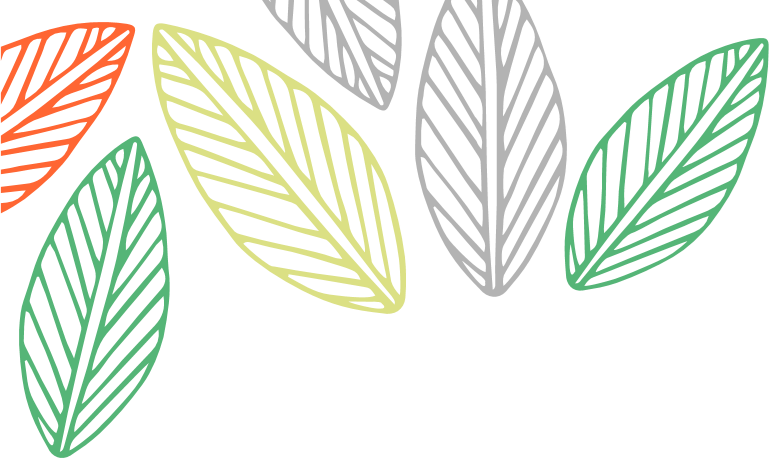 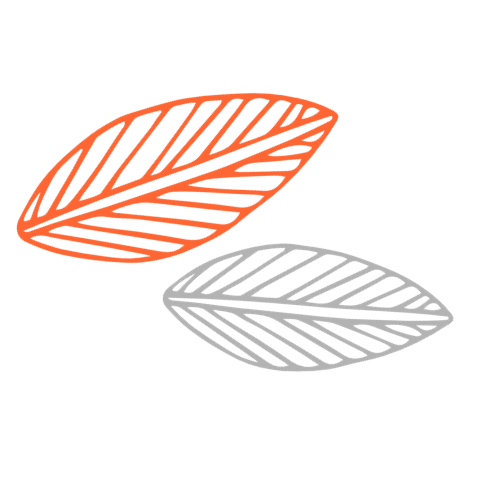 Part
02
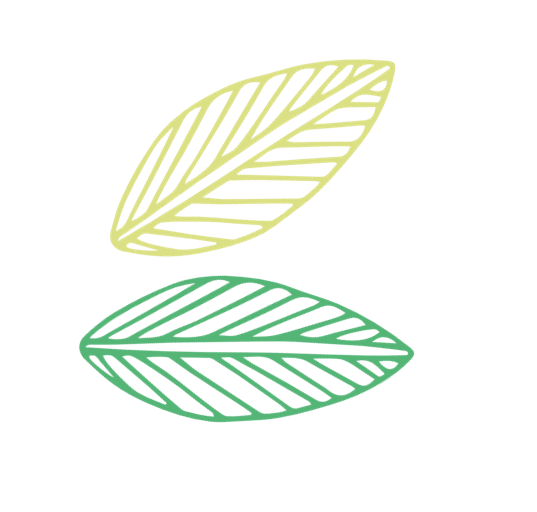 Click here to add a title
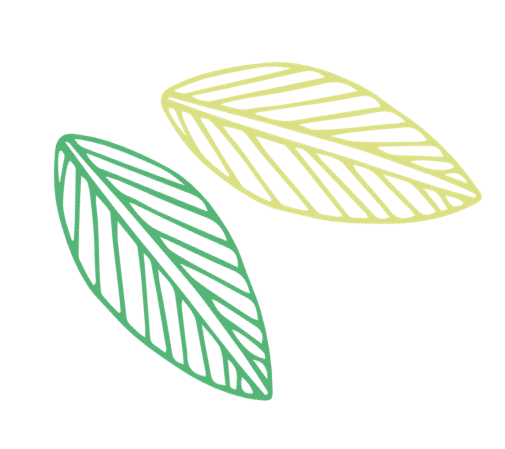 Click Add Text
Click Add Text
Click Add Text
Click Add Text
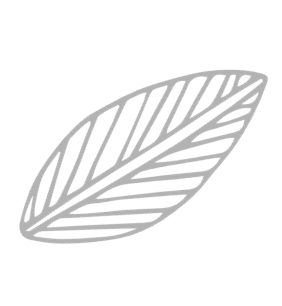 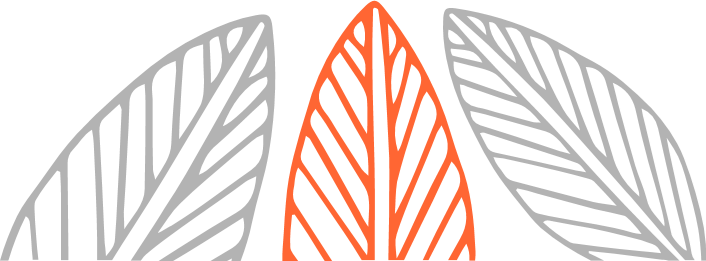 Click here to add a title
Click here to add the required titles
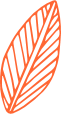 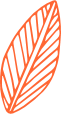 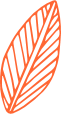 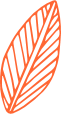 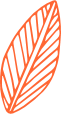 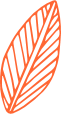 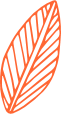 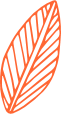 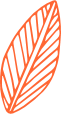 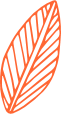 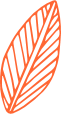 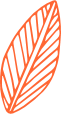 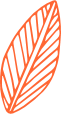 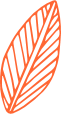 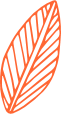 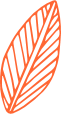 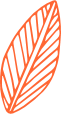 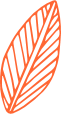 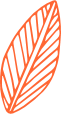 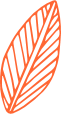 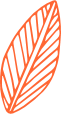 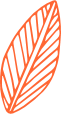 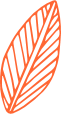 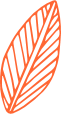 Click here to add text
Click here to add a text description, text color, size, font can be changed according to requirements。
Click here to add text
Click here to add a text description, text color, size, font can be changed according to requirements。
Click here to add text
Click here to add a text description, text color, size, font can be changed according to requirements。
Click here to add text
Click here to add a text description, text color, size, font can be changed according to requirements。
01
03
02
04
Click here to add a title
Click here to add the required titles
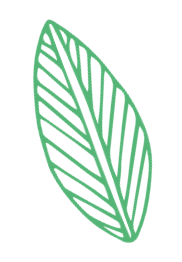 01  Click here to add a text description, text color, size, font can be changed according to requirements.
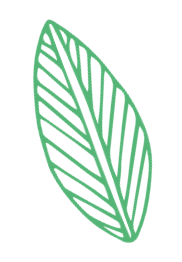 02  Click here to add a text description, text color, size, font can be changed according to requirements.
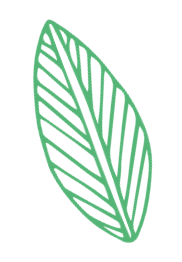 03  Click here to add a text description, text color, size, font can be changed according to requirements.
Click here to add a title
Click here to add the required titles
Click here to add text
Click here to add a text description, text color, size, font can be changed according to requirements。
Click here to add text
Click here to add a text description, text color, size, font can be changed according to requirements。
Click here to add text
Click here to add a text description, text color, size, font can be changed according to requirements。
Click here to add text
Click here to add a text description, text color, size, font can be changed according to requirements。
Click here to add text
Click here to add a text description, text color, size, font can be changed according to requirements。
Click here to add a title
Click here to add the required titles
1
2
3
Add title
Add title
Add title
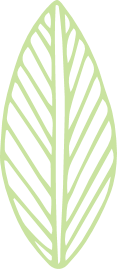 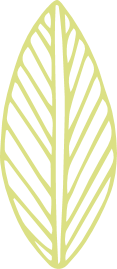 Click here to add text, add a short question description, and specify the text to add here.
Click here to add text, add a short question description, and specify the text to add here.
Click here to add text, add a short question description, and specify the text to add here.
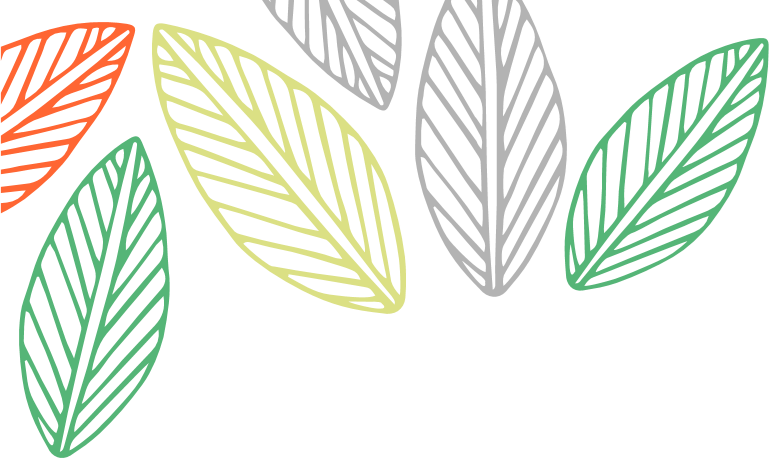 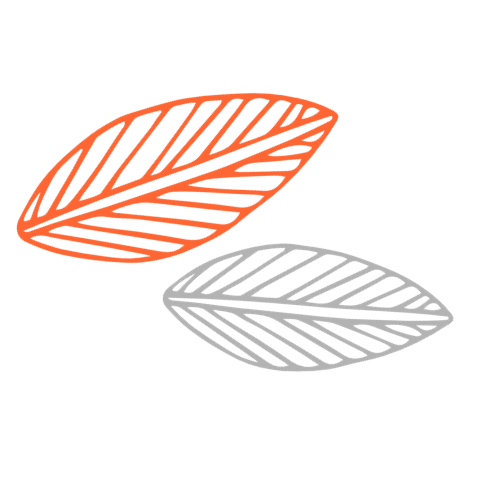 Part
03
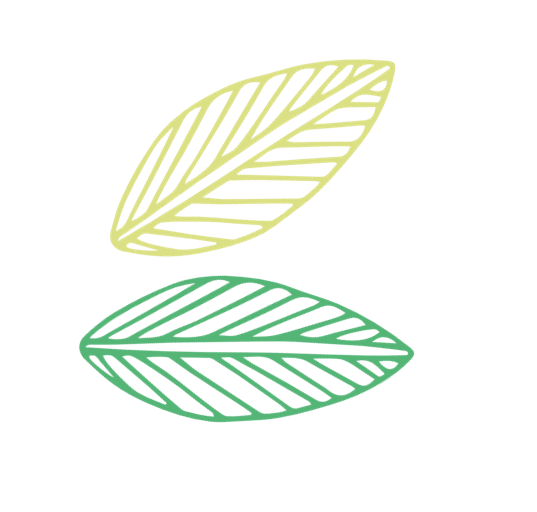 Click here to add a title
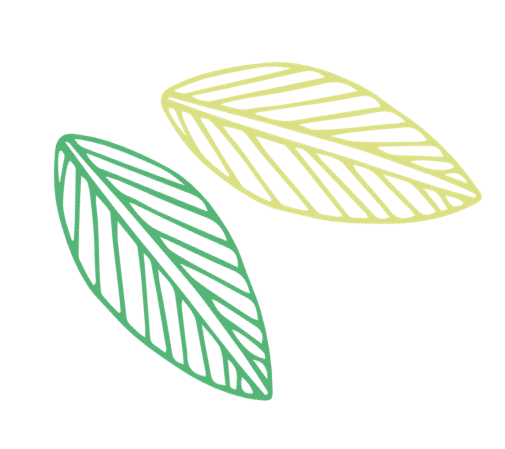 Click Add Text
Click Add Text
Click Add Text
Click Add Text
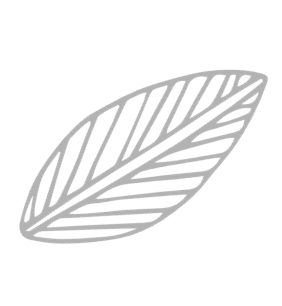 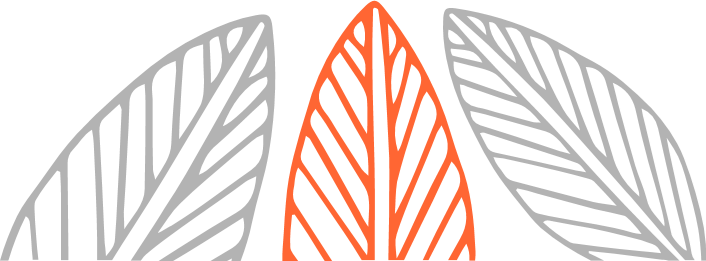 Click here to add a title
Click here to add the required titles
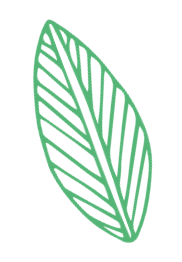 01  Click here to add a text description, text color, size, font can be changed according to requirements.
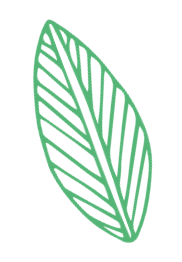 02  Click here to add a text description, text color, size, font can be changed according to requirements.
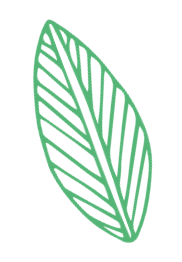 03  Click here to add a text description, text color, size, font can be changed according to requirements.
Click here to add a title
Click here to add the required titles
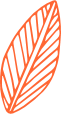 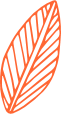 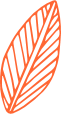 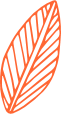 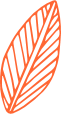 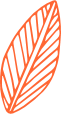 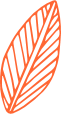 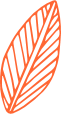 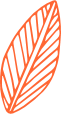 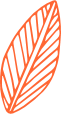 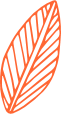 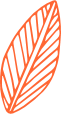 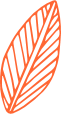 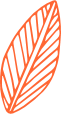 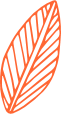 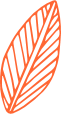 Click here to add text
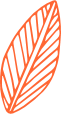 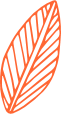 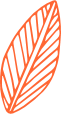 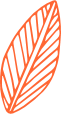 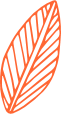 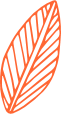 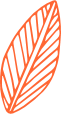 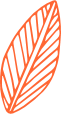 01
Click here to add a text description, text color, size, font can be changed according to requirements.
Click here to add text
02
Click here to add a text description, text color, size, font can be changed according to requirements.
Click here to add text
03
Click here to add a text description, text color, size, font can be changed according to requirements.
Click here to add text
04
Click here to add a text description, text color, size, font can be changed according to requirements.
Click here to add a title
Click here to add the required titles
Click Add Text
01
Click Add Text
02
Click Add Text
03
Click here to add text
Click here to add a text description, text color, size, font can be changed according to requirements。
Click here to add text
Click here to add a text description, text color, size, font can be changed according to requirements。
Click here to add text
Click here to add a text description, text color, size, font can be changed according to requirements。
Click here to add a title
Click here to add the required titles
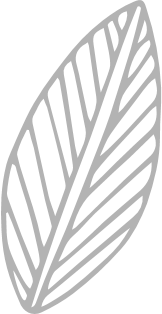 Click here to add text
01
Click here to add a text description, text color, size, font can be changed according to requirements.
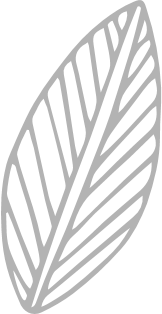 Click here to add text
02
Click here to add a text description, text color, size, font can be changed according to requirements.
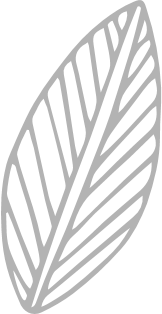 Click here to add text
03
Click here to add a text description, text color, size, font can be changed according to requirements.
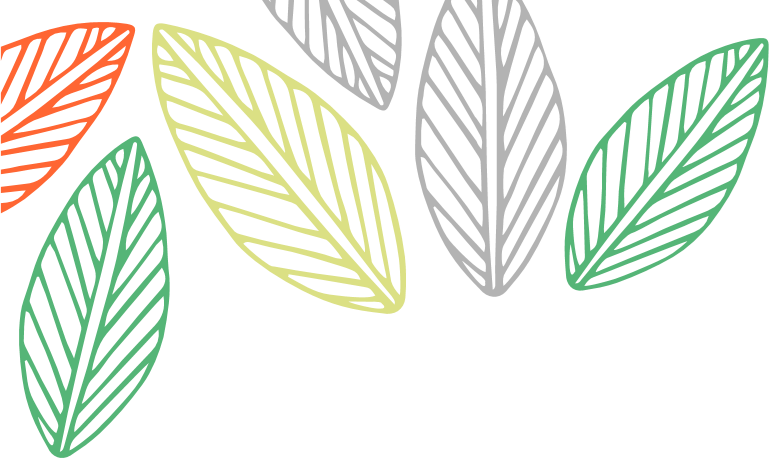 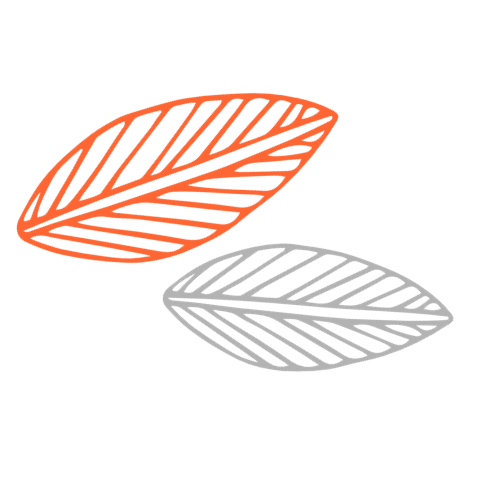 Part
04
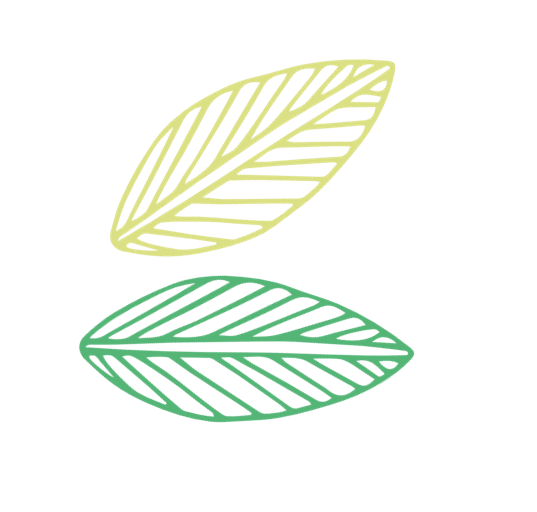 Click here to add a title
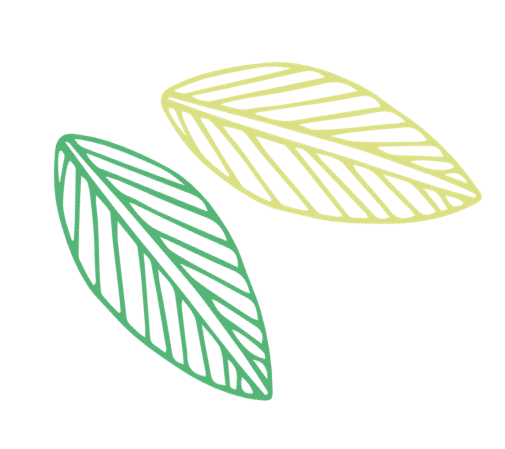 Click Add Text
Click Add Text
Click Add Text
Click Add Text
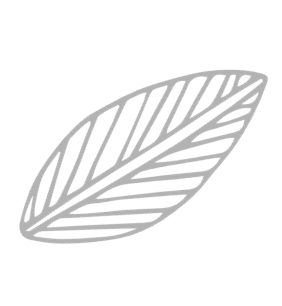 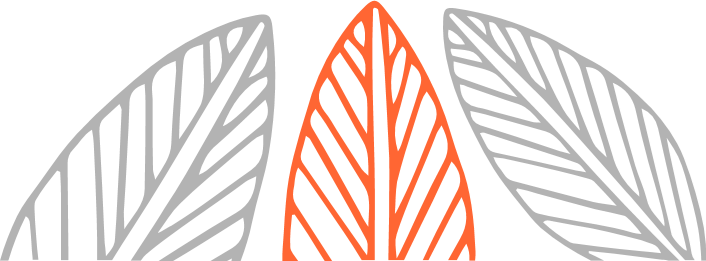 Click here to add a title
Click here to add the required titles
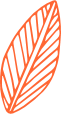 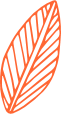 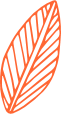 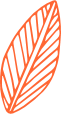 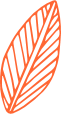 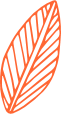 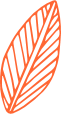 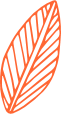 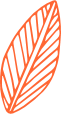 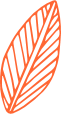 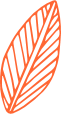 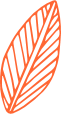 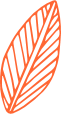 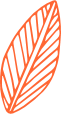 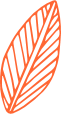 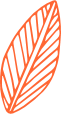 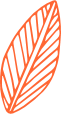 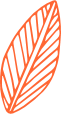 7 %
55 %
38 %
Click here to add text
Click here to add text
Click here to add text
Click here to add a text description, text color, size, font can be changed according to requirements.
Click here to add a text description, text color, size, font can be changed according to requirements.
Click here to add a text description, text color, size, font can be changed according to requirements.
Click here to add a title
Click here to add the required titles
Amet
Amet
Amet
Amet
01  Click here to add a text description, text color, size, font can be changed according to requirements.
71%
50%
60%
85%
02  Click here to add a text description, text color, size, font can be changed according to requirements.
03  Click here to add a text description, text color, size, font can be changed according to requirements.
04  Click here to add a text description, text color, size, font can be changed according to requirements.
Click here to add a title
Click here to add the required titles
Text
Text
01  Click here to add a text description, text color, size, font can be changed according to requirements.
Text
Text
02  Click here to add a text description, text color, size, font can be changed according to requirements.
03  Click here to add a text description, text color, size, font can be changed according to requirements.
Text
04  Click here to add a text description, text color, size, font can be changed according to requirements.
Text here
Text here
Text here
Text here
Text here
05  Click here to add a text description, text color, size, font can be changed according to requirements.
80%
73%
74%
80%
58%
Click here to add a title
Click here to add the required titles
Click here to add a text description, text color, size, font can be changed according to requirements.
Click here to add a text description, text color, size, font can be changed according to requirements.
Click here to add a text description, text color, size, font can be changed according to requirements.
B
D
F
A
C
E
Click here to add a text description, text color, size, font can be changed according to requirements.
Click here to add a text description, text color, size, font can be changed according to requirements.
Click here to add a text description, text color, size, font can be changed according to requirements.
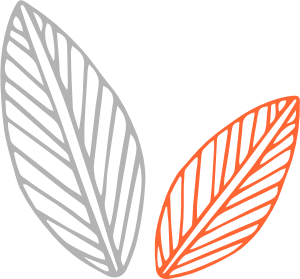 Thank you for watching
Thank for your Watch
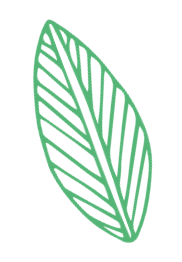 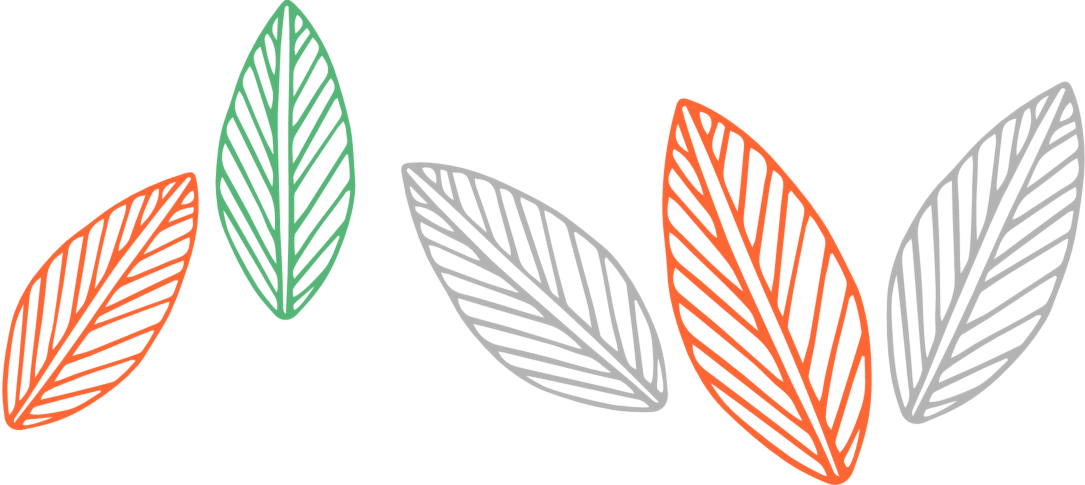 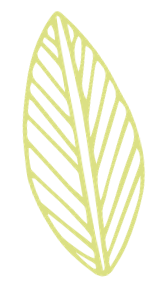 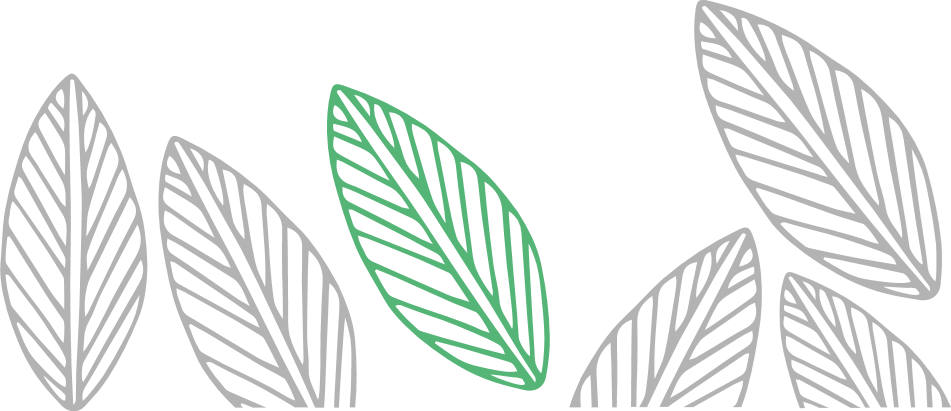 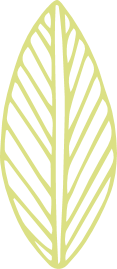 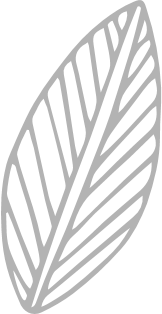 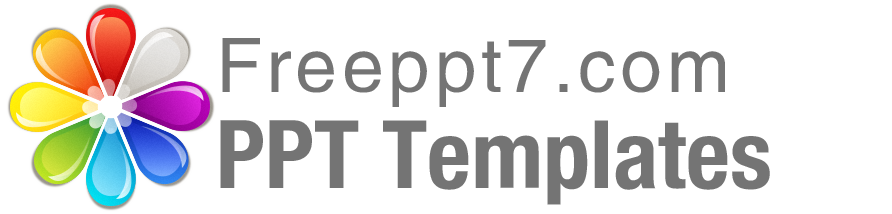 Best PPT templates for free download
Https://www.freeppt7.com